STEM Starter Academy: Year 6 Evaluation Report
Summary for 
Massachusetts Board of Higher Education
Presenter:
Jeremiah Johnson

Team Members:
Ivana Zuliani, Catherine Jett, Donna Spraggon, Jackie Stein, Gaby Stevenson
March 23, 2021
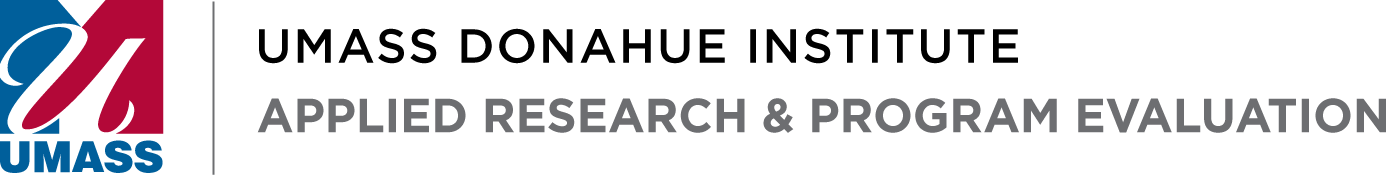 Today
Year 6 Annual Report
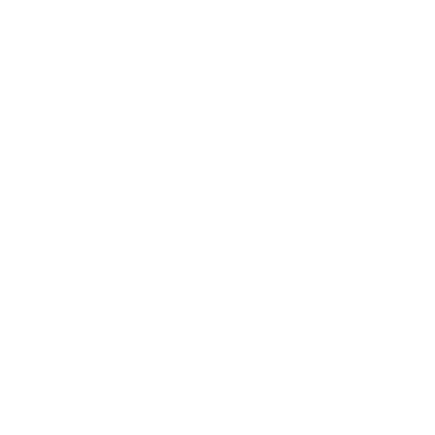 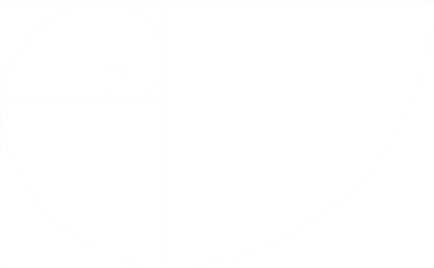    What is STEM Starter Academy?
   Who is served?
   Key Findings
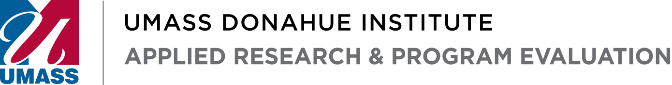 2
What is SSA? The SSA Model
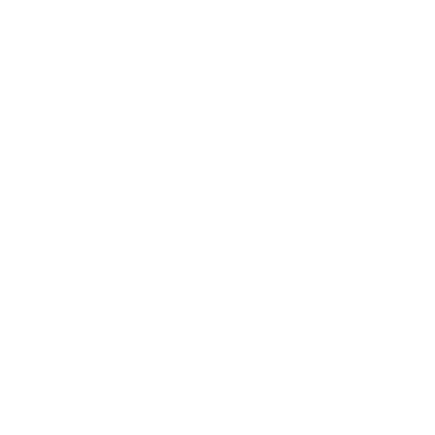 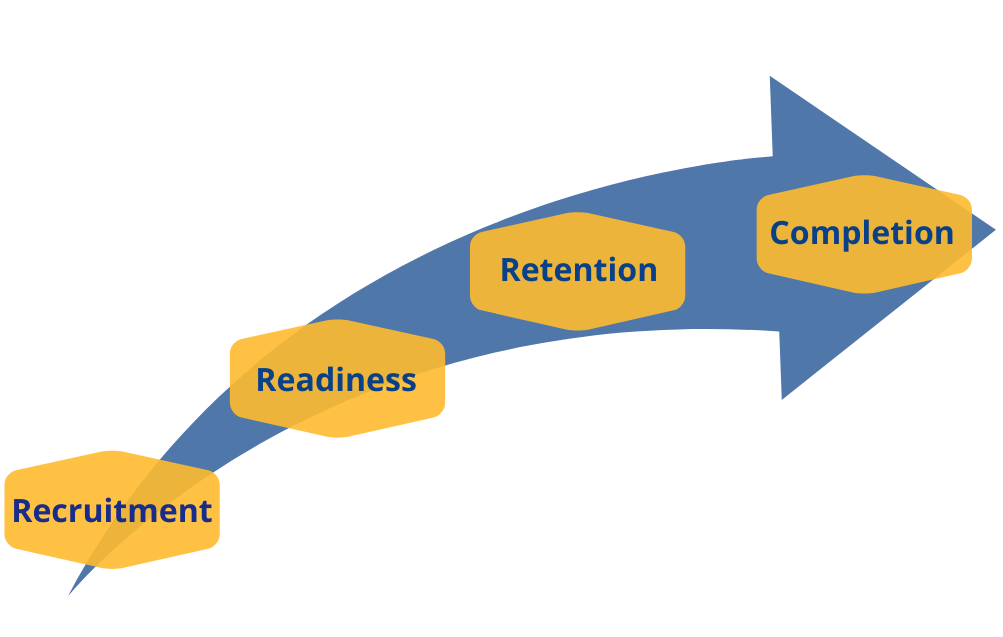 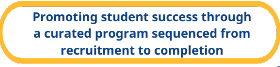 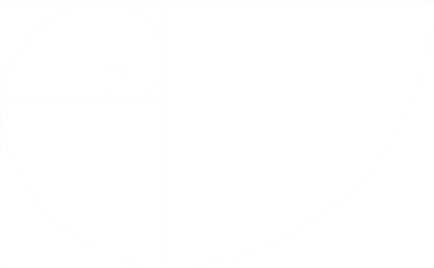 3
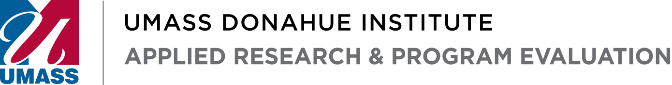 What is SSA? Focus on Equity
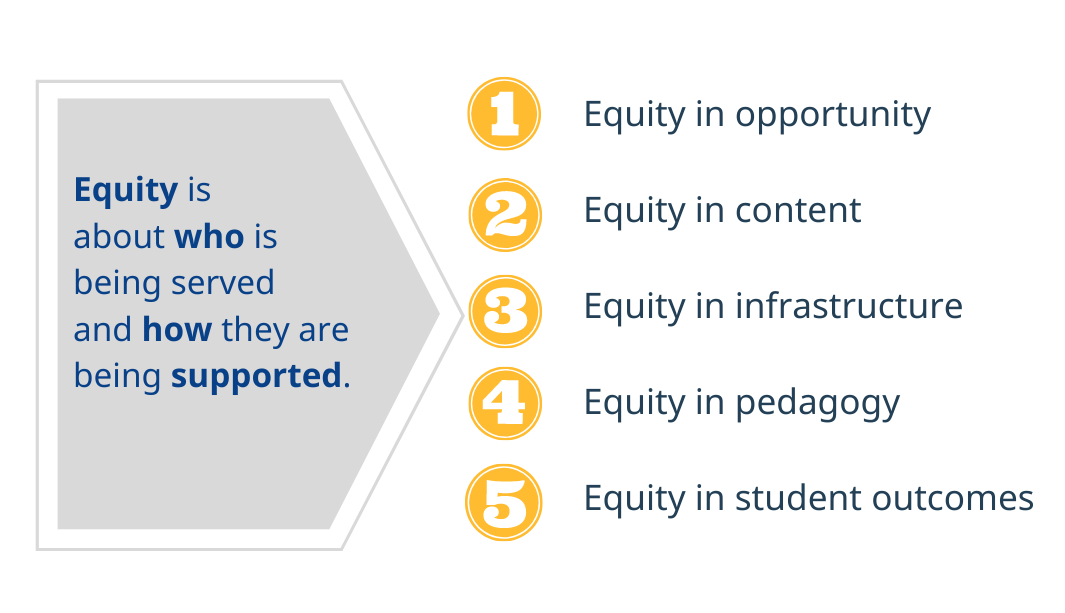 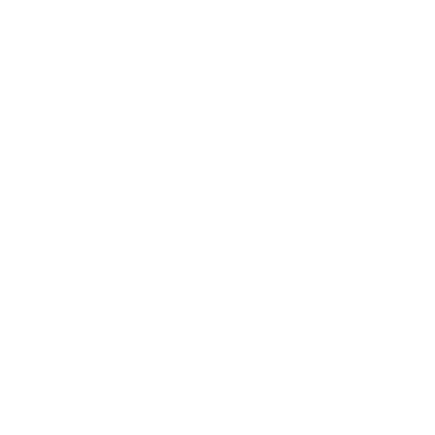 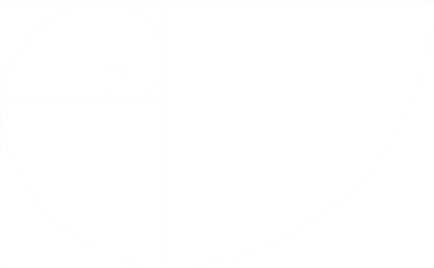 4
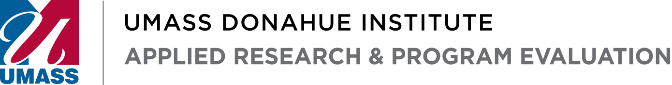 Who is Served by SSA?
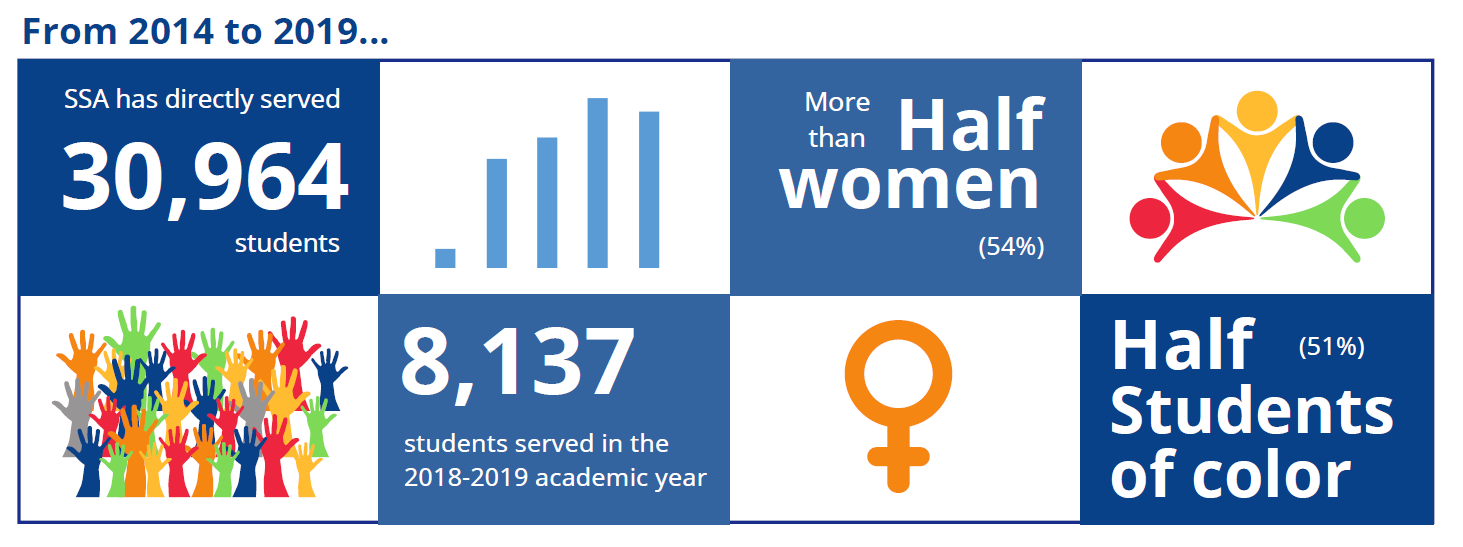 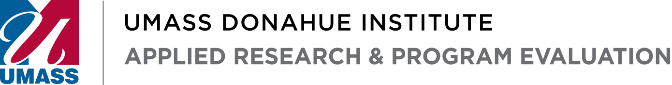 5
Who is Served by SSA?
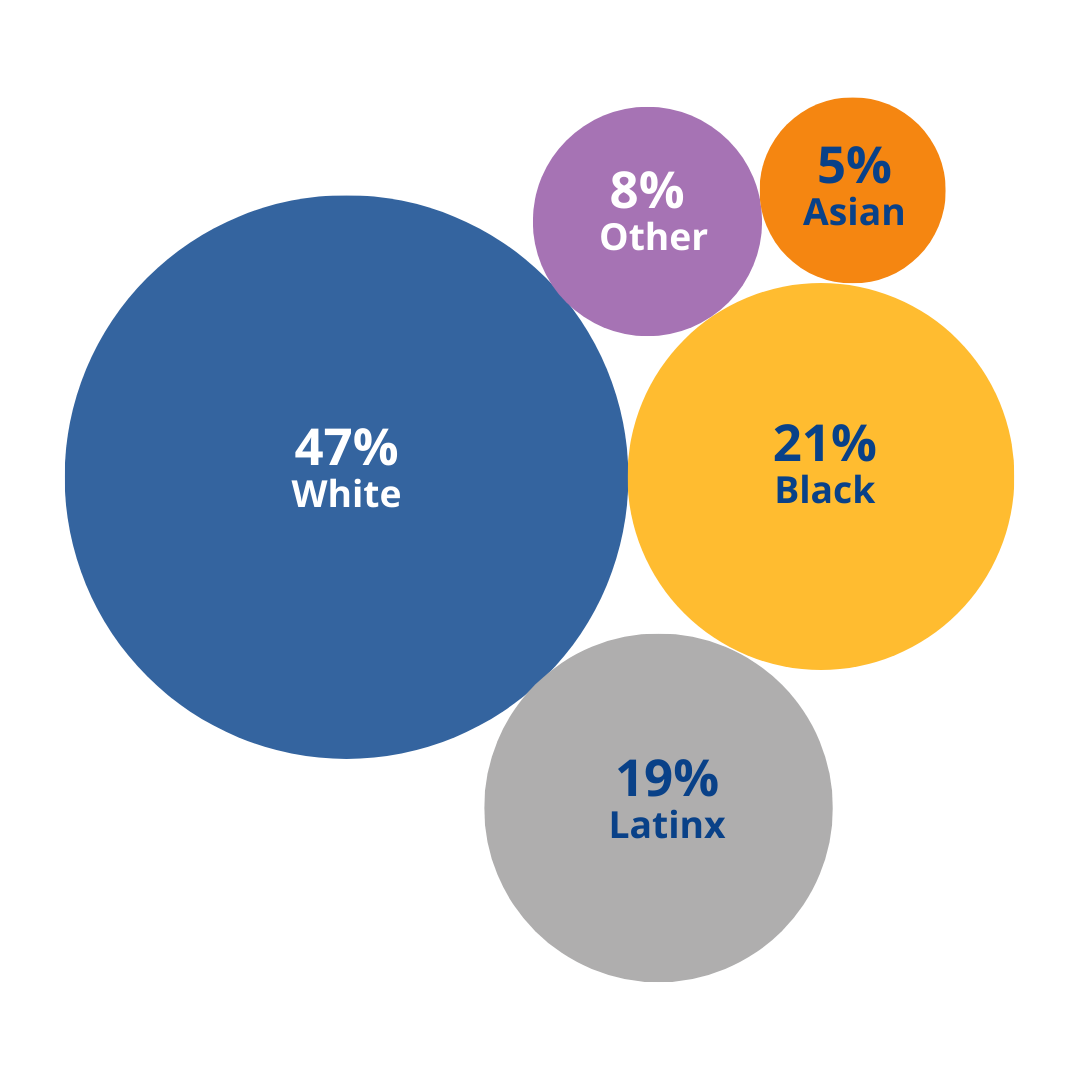 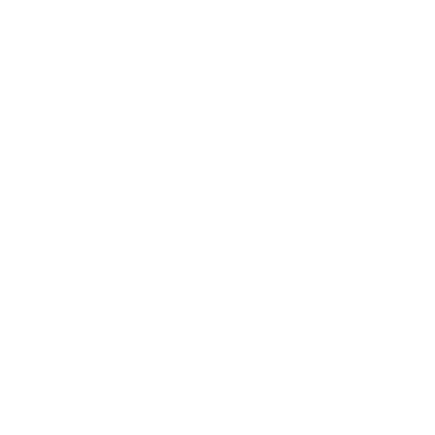 SSA promotes increased recruitment and retention of students from diverse backgrounds and who have been traditionally underrepresented in STEM professions.
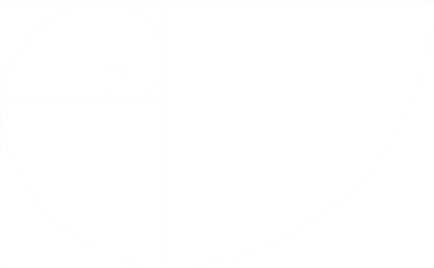 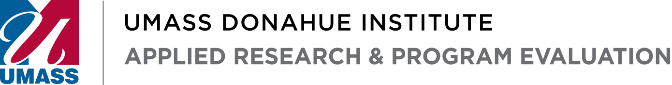 6
Core Principles
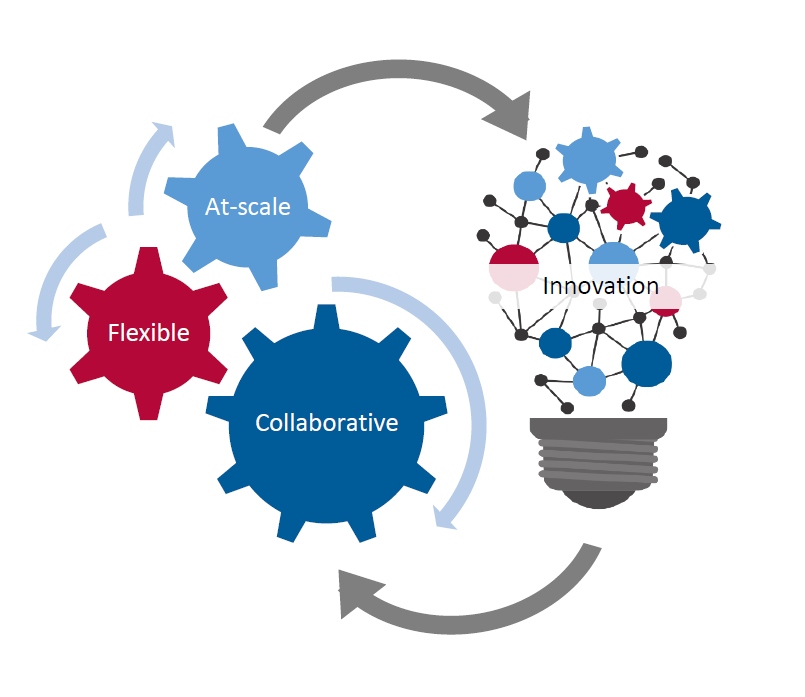 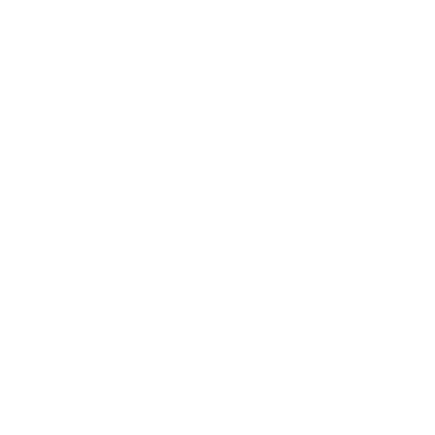 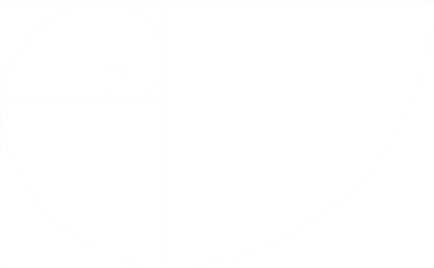 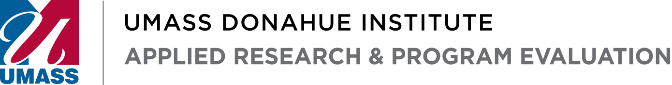 7
Key Findings: Student Outcomes
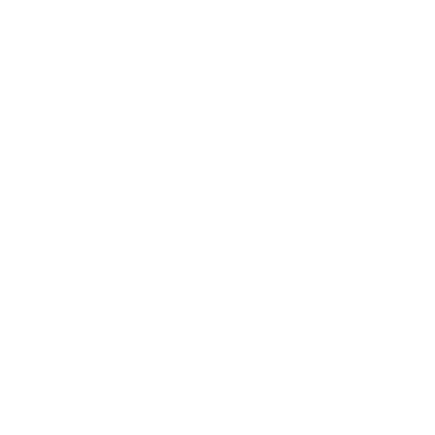 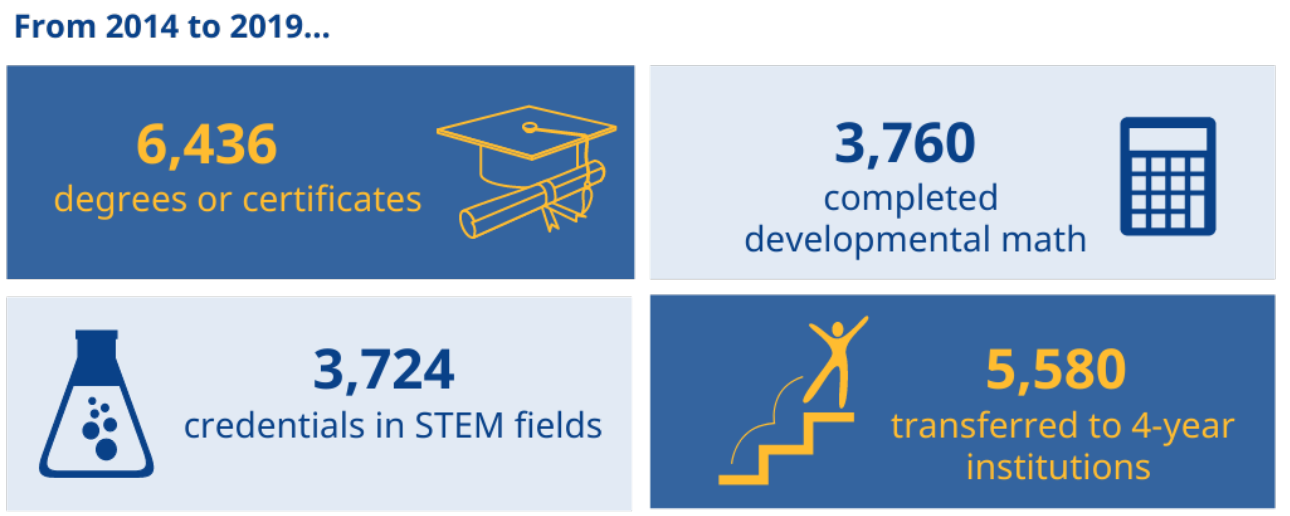 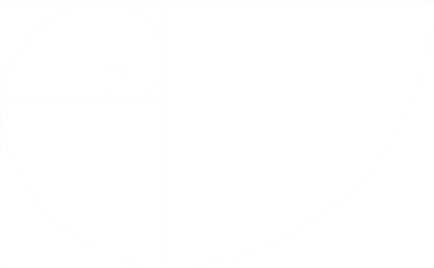 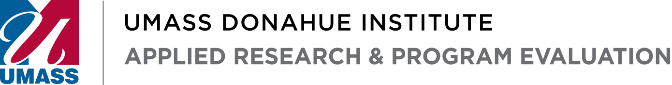 8
Key Findings: Student Outcomes
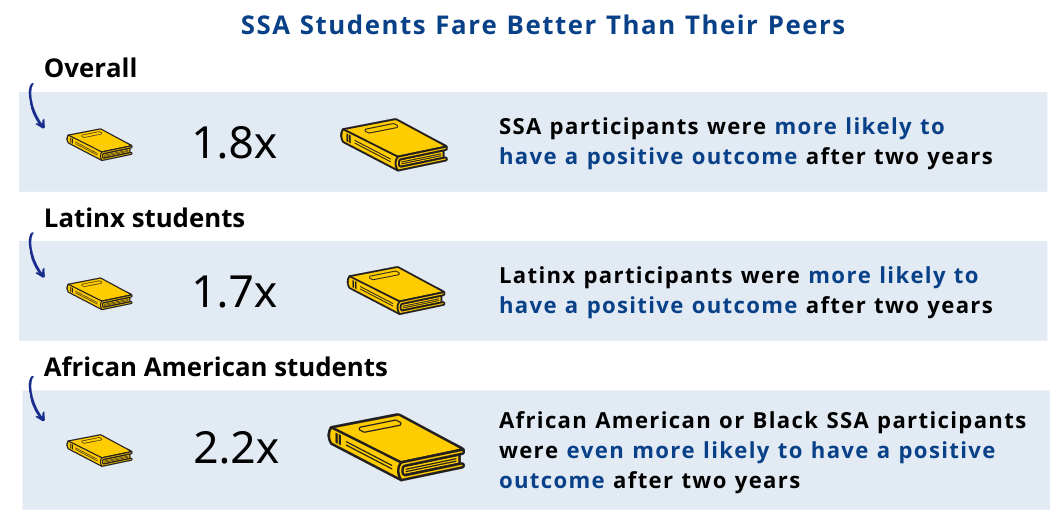 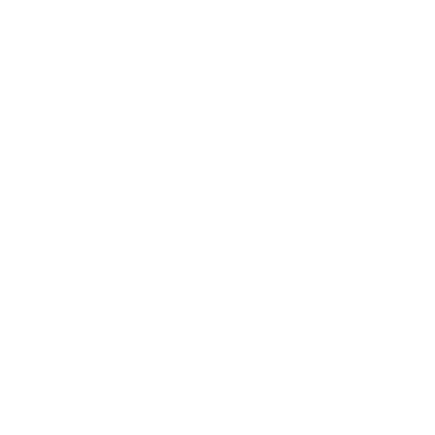 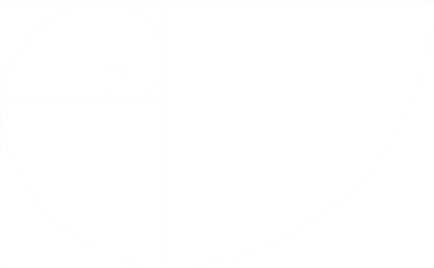 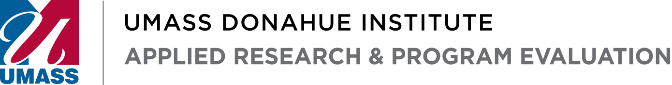 9
Summary
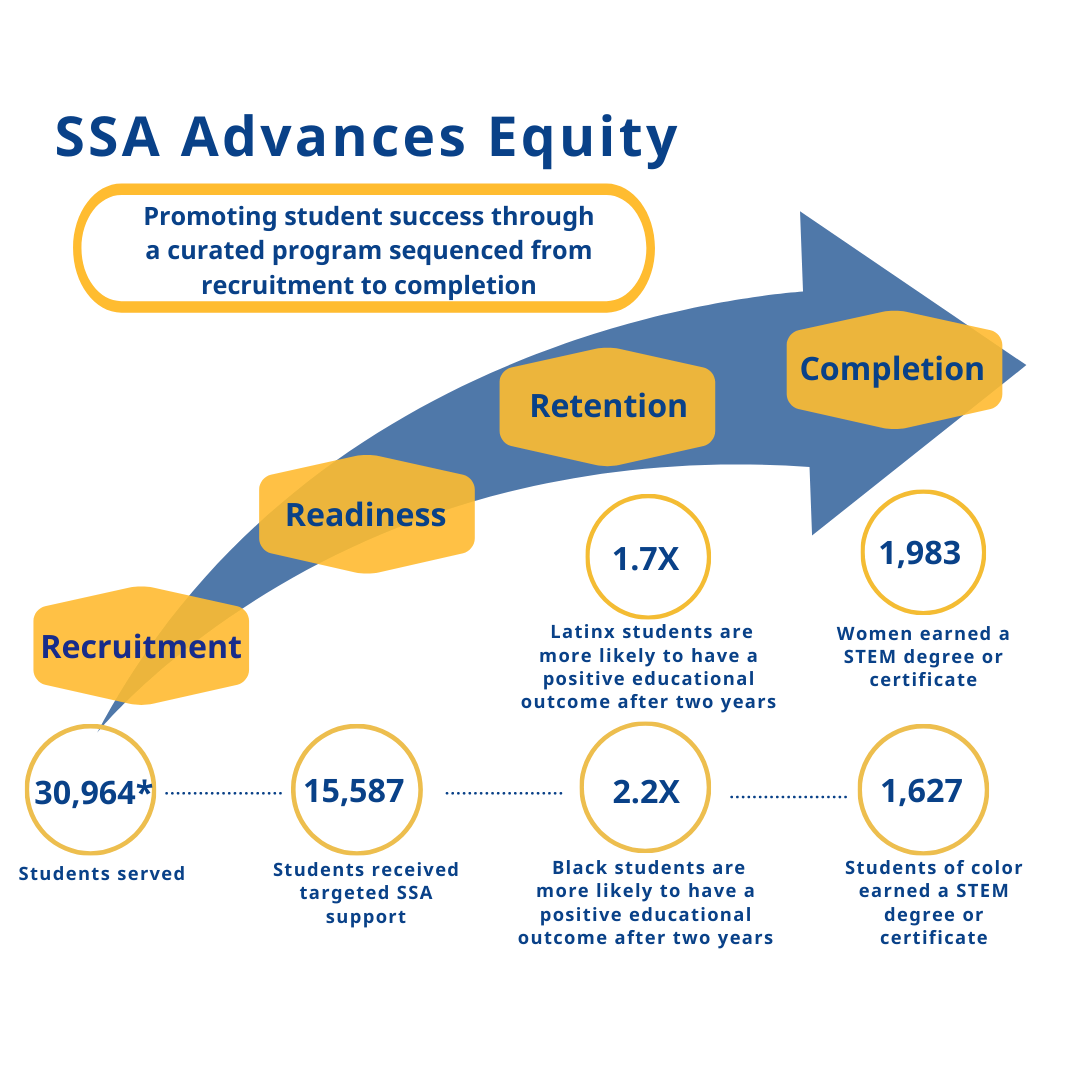 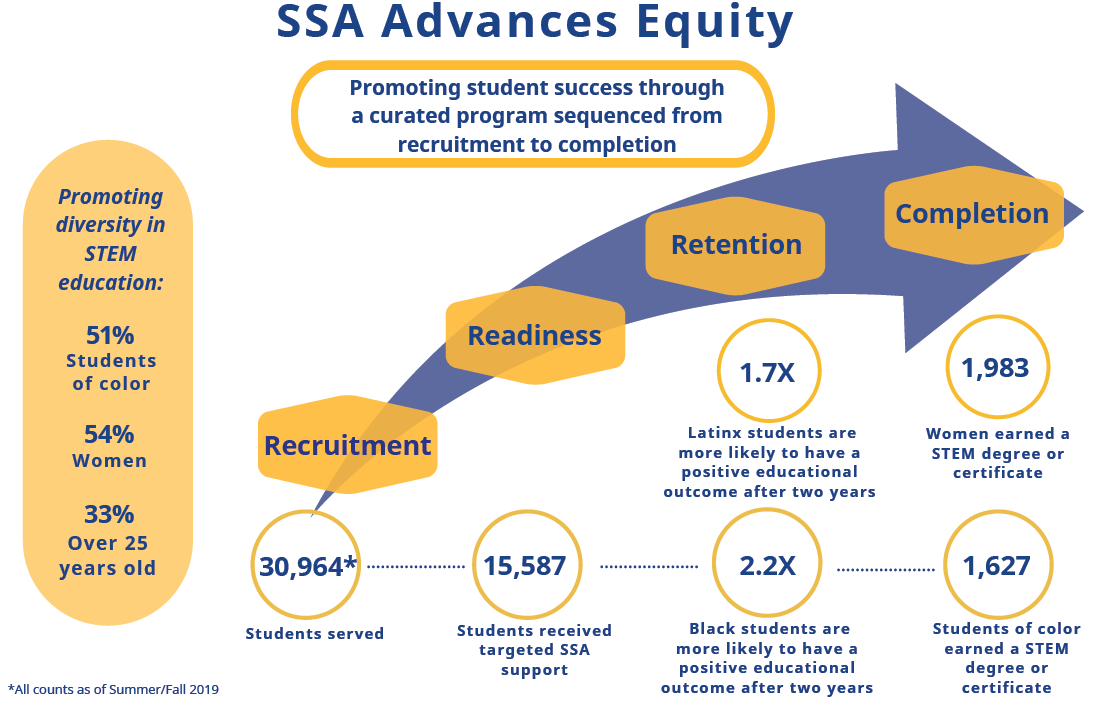 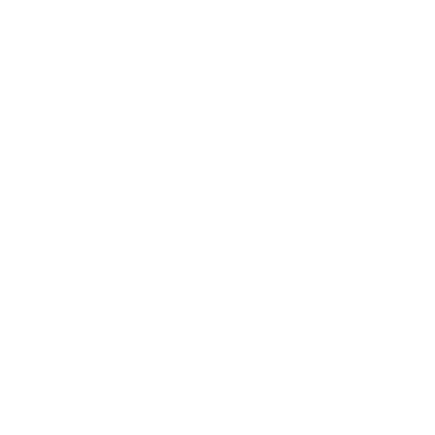 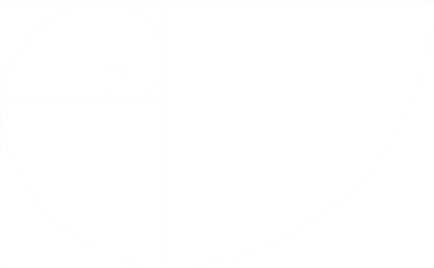 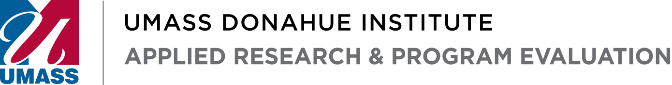 10
Thank you!
UMass Donahue Institute
Applied Research & Program Evaluation
100 Venture Way, Suite 5
Hadley, MA 01035
(413) 587-2400
jeremiah@donahue.umass.edu

www.donahue.umass.edu
11